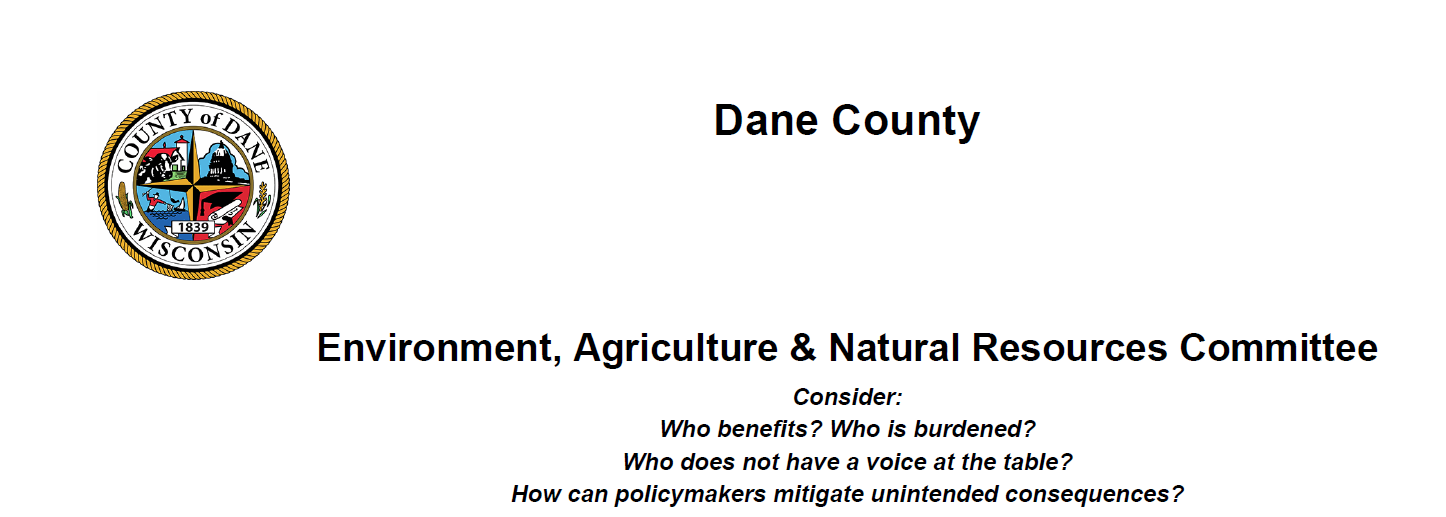 Audio recording of the Environment, agriculture, & natural resources Committee
(Meeting Date)
(Meeting Time)